Supplementary/Complementary angles
By Erick Gonzalez 
Period 4
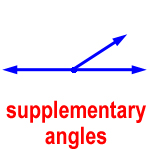 Definition
Complementary angles are two angles with the sum of 90 degrees.
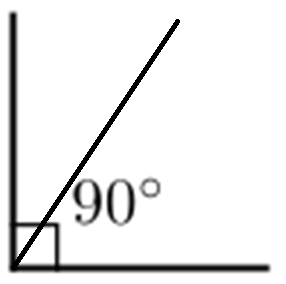 Supplementary angles are two angles with a sum of 180 degrees.
Why are they important in real life?
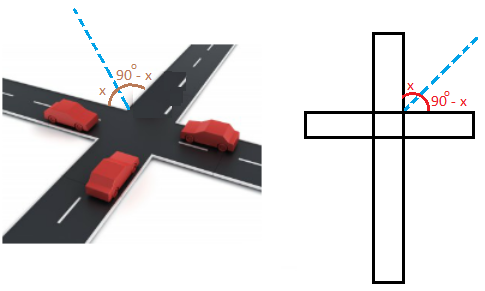 Complementary angles are used to create the intersections of a street.
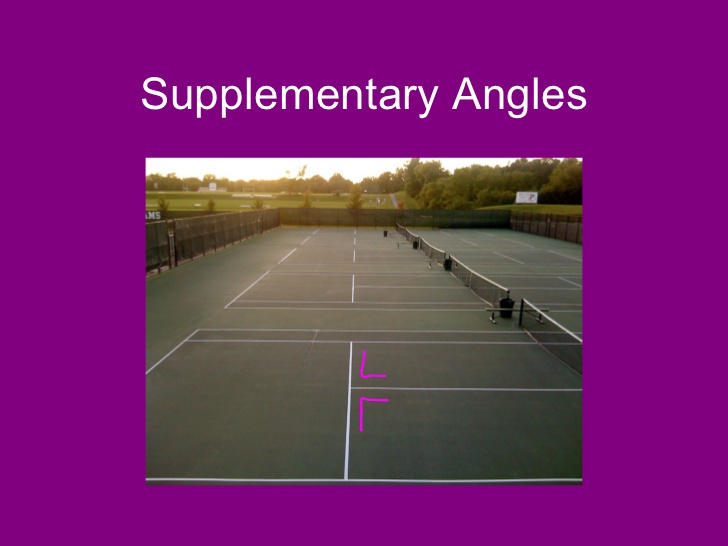 Supplementary angles can be used to create the lines on a tennis court.